Муниципальное бюджетное общеобразовательное учреждение основная общеобразовательная школа № 31 имени Г.В.Ластовицкогомуниципального образования город Новороссийск
Победы учеников 
в олимпиадах, конкурсах, фестивалях
В 2022-2023 учебном году
Захаров Константин
ученик 8 «А» класса 
Победитель
муниципального этапа 
Всероссийской олимпиады школьников 
по физической культуре
Горбунов Матвей
ученик 8 «А» класса 
Победитель
муниципального этапа 
Всероссийской олимпиады школьников 
по физической культуре
Гайдукова Софья
ученица 9 «А» класса 
Призёр
муниципального этапа 
Всероссийской олимпиады школьников 
по физической культуре
Разумович Мария
ученица 7 «Б» класса 
Призёр
муниципального этапа 
Всероссийской олимпиады школьников 
по физической культуре
Маливанова Елизвавета
ученица 7 «А» класса 
Призёр
муниципального этапа 
Всероссийской олимпиады школьников 
по биологии
Ковенева Алёна
ученица 3 «В» класса 
Призёр
муниципальной олимпиады школьников 
по математике
Хмырова Анастасия ученица 9 А класса победитель конкурсного отбора на участие 
в дополнительной общеразвивающей программе 
"Моя страна - моя история" 
в МЦД "Артек"
Гладких Аполлинария 
ученица 2 «А» класса 
III место
в конкурсе «Русских слов душа» 
в библиотеке им. Э. Э. Баллиона
Валиванский Арсений
ученик 4 «А» класса
ПОБЕДИТЕЛЬ 
в номинации "Самый решительный"
в городском конкурсе талантов            в рамках оборонно-массовой работы и военно-патриотического воспитания "Буду Родине служить"
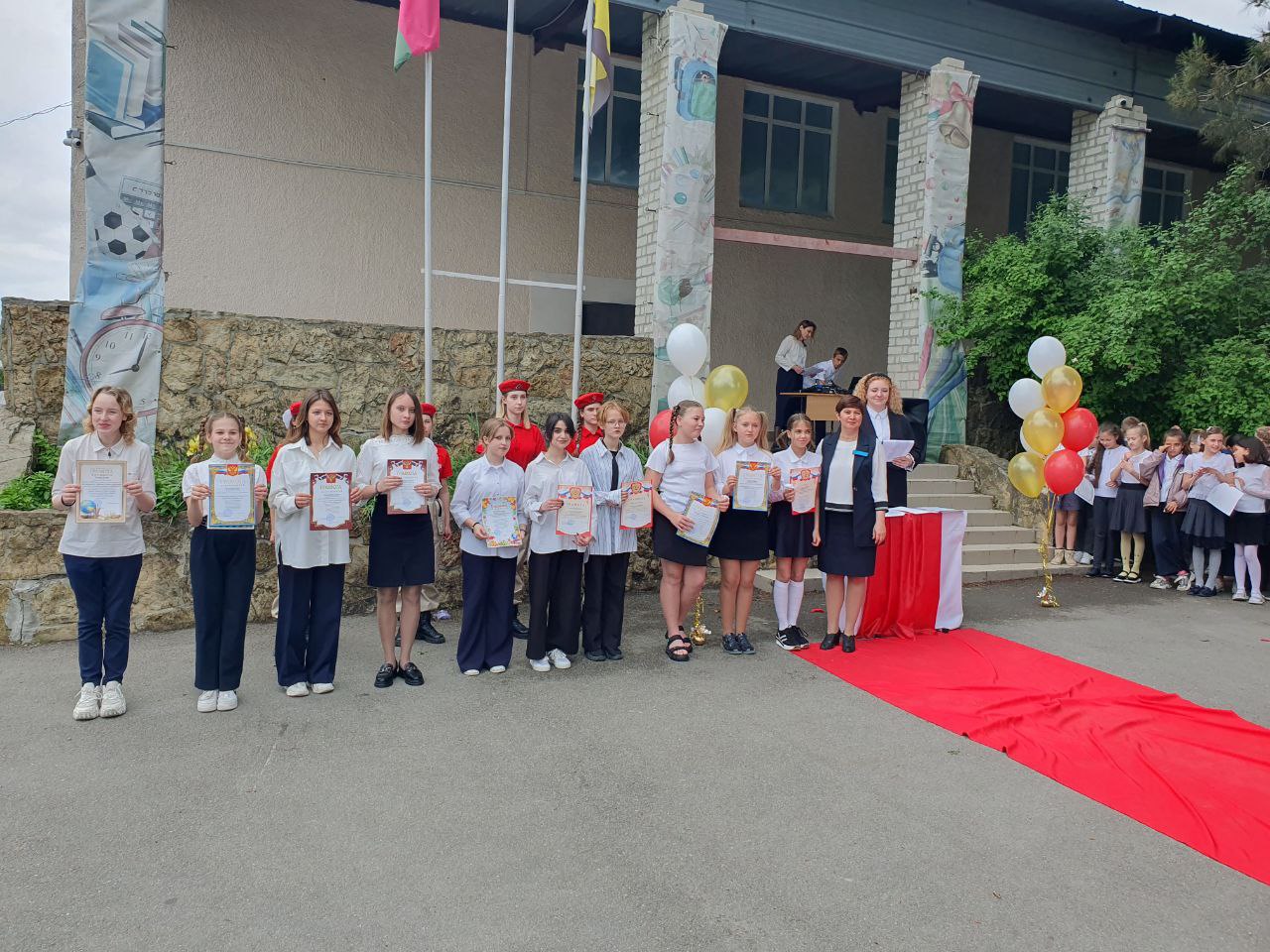 Обучающиеся нашей школы приняли участие в муниципальном этапе научно-практической конференции «Эврика» в 2023 году
Горяинова Алена 
(естественно-научное направление) – победитель
Мурзинцева Дарья 
(секция экология) - призёр
Налетова Мария 
(психология) - призёр
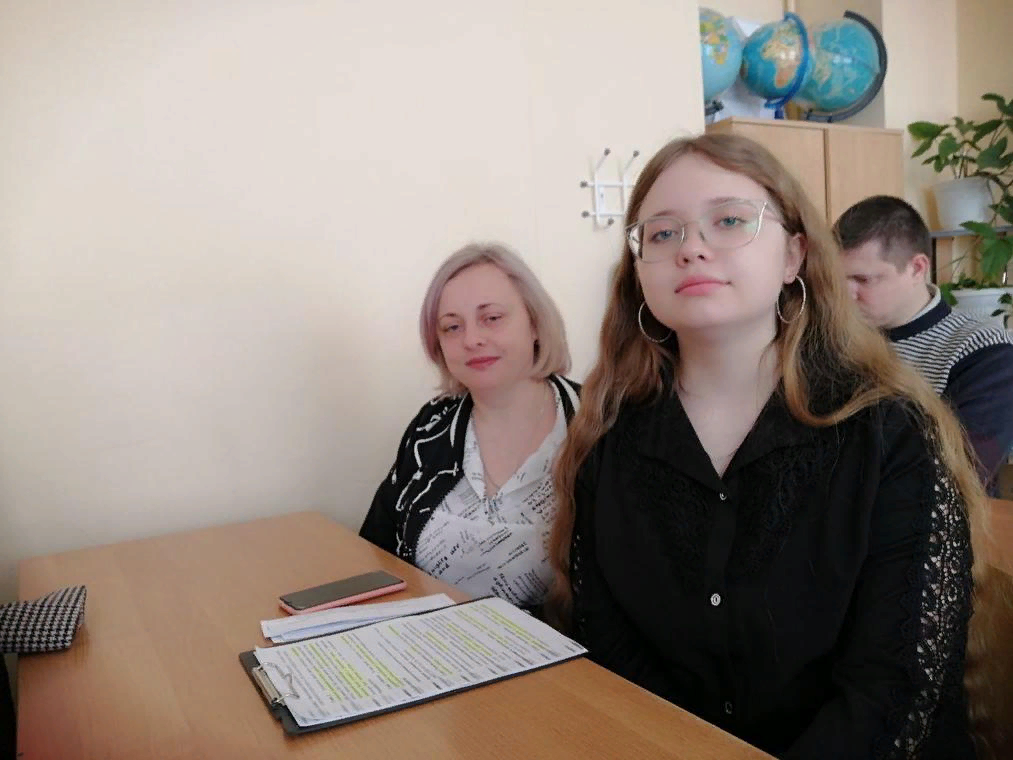 Муниципальный этап Всероссийских спортивных соревнований школьников «Президентские состязания» 2022-2023 учебного года, команда 5 «В» класса занявшая III место руководитель: Колос Раушания Кашбулловна